Η Επαγγελματική Ανάπτυξη των Καθηγητών των ΕΠΑΛ & Ε.Κ για την Ομαλή Ενσωμάτωση των Προσφύγων Μαθητών
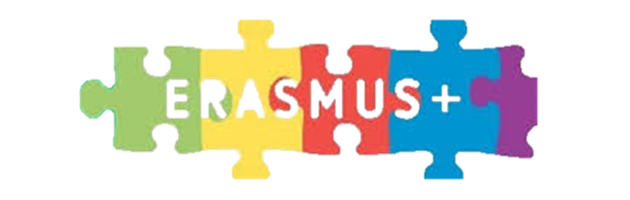 ΚΑ1 Κινητικότητα Εκπαιδευόμενων & Προσωπικού 
1ο Εργαστηριακό Κέντρο Γ΄ Αθήνας, 5ο Εργαστηριακό Κέντρο Γ΄ Αθήνας, 
1ο ΕΠΑ.Λ. Αγίων Αναργύρων, 3ο Εσπερινό ΕΠΑ.Λ. Αγίων Αναργύρων 

Στοκχόλμη, Οκτώβριος 2019
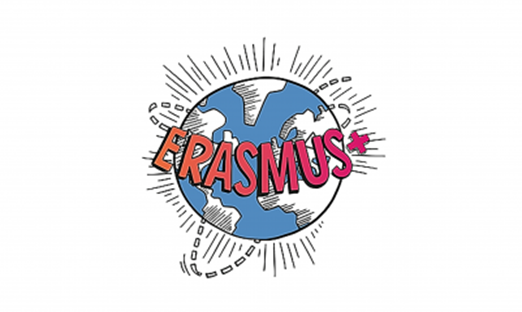 Το προσφυγικό ζήτημα
Τις τελευταίες δεκαετίες η Ελλάδα και  οι γειτονικές χώρες της Νότιας Ευρώπης, δέχθηκαν μεγάλο αριθμό μεταναστών και προσφύγων.
Από τον Αύγουστο του 2015 η ένταση των μεταναστευτικών και προσφυγικών ροών αυξήθηκε προκαλώντας έντονες κοινωνικό-πολιτισμικές αλλαγές. 
Λόγω της έντασης και της έκτασης του μεταναστευτικού ρεύματος στην Ελλάδα συγκροτήθηκαν νέοι πολιτικοδιοικητικοί μηχανισμοί (π.χ. Υπουργείο Μεταναστευτικής Πολιτικής), θεσμοθετήθηκαν μέτρα και αναπτύχθηκαν δράσεις με στόχο τη διαχείριση του συγκεκριμένου ζητήματος. 

Ένας από τους βασικούς προβληματισμούς σε αυτή τη διαδικασία αφορούσε την εκπαίδευση και την ένταξη των παιδιών στο εκπαιδευτικό σύστημα.
Το προσφυγικό ζήτημα
Περισσότεροι από 60.000 άνθρωποι πρόσφυγες βρίσκονται στην Ελλάδα. 
Πολλοί ζουν στα Κέντρα Φιλοξενίας Προσφύγων, ενώ αρκετοί βρίσκονται σε
   διαμερίσματα στον αστικό ιστό.
Από αυτόν τον πληθυσμό περισσότερο από το 40% είναι παιδιά.
Η προσφυγική κρίση
Τα παιδιά των προσφύγων μετά τη βίαιη απομάκρυνσή τους από τη χώρα τους, έχουν παραμείνει εκτός σχολείου για διάστημα μεγαλύτερο του ενός έτους. 
Περιορισμένος αριθμός προσφυγοπαίδων ζουν με την οικογένειά τους σε διαμερίσματα στις πόλεις ή σε χώρους καταλήψεων. 
Ο μεγαλύτερος αριθμός παραμένει στα κέντρα φιλοξενίας και για τους περισσότερους από αυτούς η προοπτική να μετεγκατασταθούν σε άλλη χώρα είναι βασικό ζητούμενο.
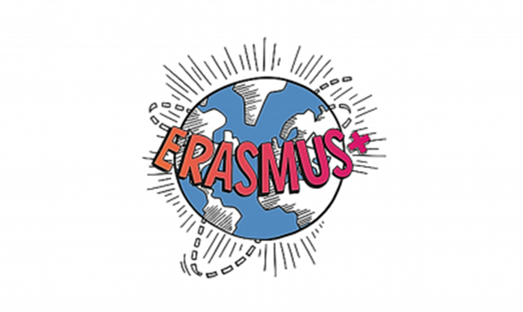 Ο προσφυγικός πληθυσμός
Σύμφωνα με τις τελευταίες εκτιμήσεις της UNICEF  (Νοέμβριος 2017)

Ο προσφυγικός πληθυσμός παιδιών στην Ελλάδα υπολογίζεται περίπου στα 
   19.000 με απόκλιση της τάξεως του +/- 5%. 
4.200 διαμένουν στα νησιά 
14.800 στην ενδοχώρα
8.000 περίπου κατοικούν σε Κέντρα Φιλοξενίας Προσφύγων 
8.000 περίπου διαμένουν σε δομές φιλοξενίας υπό την Ύπατη Αρμοστεία
Ασυνόδευτα παιδιά 3.150. 
Το 12% ανήκει στην ηλικία 16-17 ετών  
Η πλειονότητά άνω των 14 ετών προέρχονται κυρίως από το Πακιστάν, το Αφγανιστάν, και τη Συρία.
Οι πρόσφυγες μαθητές
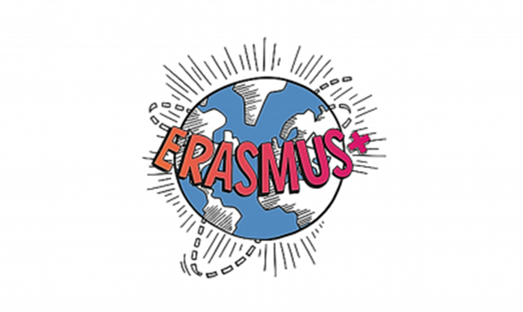 Πληθυσμός ασταθής ως προς τον αριθμό, τον τόπο και τις συνθήκες διαμονής στη χώρα.
Διαφορετικές εθνικότητες.
Διαφορετικά κοινωνικά και πολιτισμικά χαρακτηριστικά.
Διαφορετικό οικονομικό και μορφωτικό κεφάλαιο.
Βρίσκονται σε μετάβαση από μία εμπόλεμη κατάσταση σε μια κανονικότητα. 
Οι συμπεριφορές τους σχετίζονται με το άγχος και το ψυχικό τραύμα. 
Διαφορετικά ζητούμενα από την εκπαίδευση.
Στόχος
Η διασφάλιση ψυχολογικής υποστήριξης και η σταδιακή ένταξη των προσφυγόπουλων στο ελληνικό εκπαιδευτικό σύστημα ή στο εκπαιδευτικό σύστημα άλλης ευρωπαϊκής χώρας σε περίπτωση μετεγκατάστασής τους.
Επικοινωνία των εκπαιδευτικών με τους γονείς πρόσφυγες και η συμμετοχή τους στην σχολική ζωή. 
Θετική ενεργοποίηση της τοπικής κοινότητας γύρω από το σχολείο. 
Η κοινωνική ένταξη και η ενσωμάτωση.
Συνήθεις συμπεριφορές  προσφύγων μαθητών
Αναβίωση γεγονότων
Αποστασιοποίηση και δυσκολίες συγκέντρωσης
Αποφυγή
Επιθετική συμπεριφορά
Ακραία εγρήγορση, οξυθυμία ή υπερεγρήγορση
Μαθησιακές δυσκολίες
Φόβος
Έντονη έλλειψη αυτοπεποίθησης και αυτοεκτίμησης
Παλινδρομική συμπεριφορά
Σωματικοί πόνοι /σωματικές ενοχλήσεις
https://www.unhcr.org/gr/wp-content/uploads/sites/10/2019/09/UNHCR-Teaching-About-Refugees-Guidance-on-Stress-and-Trauma.pdf
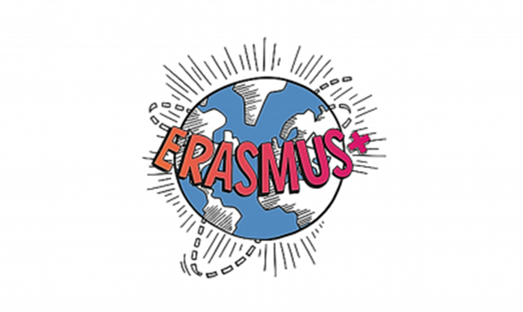 Τι μπορεί να κάνει ο εκπαιδευτικός
Διασφάλιση του δικαιώματος στην εκπαίδευση που συνιστά βασικό ανθρώπινο δικαίωμα κάθε παιδιού.
Δημιουργία θετικού κλίματος αποδοχής που θα ενισχύει την ένταξη των παιδιών των προσφύγων στις σχολικές δραστηριότητες, την κοινωνικοποίησή τους και την αμοιβαία αποδοχή. 
Στήριξη των παιδιών ώστε να προλάβουν τους συνομήλικούς  τους στα μαθήματα.
Παρότρυνση για αθλήματα και εξωσχολικές δραστηριότητες, ώστε να μην αποκλειστούν από τη σχολική κοινότητα. 
Συνεχής αξιολόγηση της εφαρμογής των δράσεων, για την εκτίμηση της κατάστασης και την προσαρμογή των εργαλείων και των στόχων.
Τι μπορεί να κάνει ο εκπαιδευτικός
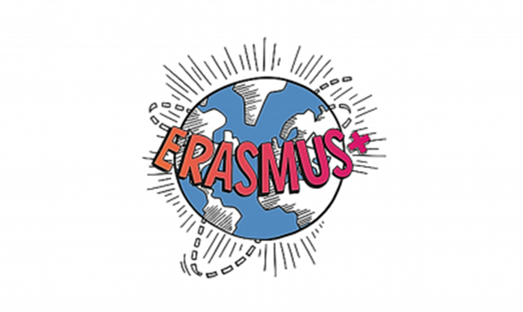 Τα παιδιά που έχουν βιώσει άγχος και φέρουν ψυχικό τραύμα σε οποιαδήποτε ηλικία χρειάζονται υποστήριξη από ενήλικες που μπορούν να τους προσφέρουν σταθερότητα και διαπαιδαγώγηση.
Προετοιμασία της τάξης για την υποδοχή και την ενσωμάτωση των προσφύγων μαθητών.
Δημιουργία κλίματος πολυπολιτιμικότητας και  ανθρωπισμού. 
Δημιουργία του αίσθημα του ανήκειν και ενθάρρυνση του αισθήματος προστασίας,   ασφάλειας.
Τόνωση της αυτοπεποίθησης των μαθητών μέσω της συμμετοχής.
Δημιουργία κλίματος εμπιστοσύνης, ασφάλειας και ηρεμίας. 


https://www.unhcr.org/gr/wp-content/uploads/sites/10/2019/09/UNHCR-Teaching-About-Refugees-Guidance-on-Stress-and-Trauma.pdf
Η ένταξη στην Επαγγελματική Εκπαίδευση
Διαμόρφωση ενός αισθήματος ασφάλειας και αποδοχής για τη μελλοντική ζωή. 
Ανάπτυξη της επικοινωνίας. 
Πρώτα η προσαρμογή στην εκπαιδευτική διαδικασία και στο θεσμό του σχολείου και μετά η επίτευξη γνωστικών στόχων και οι επιδόσεις.
Ψυχοκοινωνικές και ψυχαγωγικές δραστηριότητες για τους εφήβους.
Συμβουλευτική προετοιμασία για εύρεση εργασίας και μαθήματα επαγγελματικής κατάρτισης.
Συνηγορία και πληροφόρηση σε επίπεδο κοινότητας σε σχέση με τα εμπόδια στην ένταξη και τις προκλήσεις που αντιμετωπίζουν οι νεοφερμένοι πρόσφυγες που επιδιώκουν να εγκατασταθούν στην Ελλάδα.
Εκπαιδευτικά μαθήματα με αντιρατσιστικό και πολιτισμικό περιεχόμενο.
Εκπαιδευτικό Υλικό
Η Ύπατη Αρμοστεία του ΟΗΕ για τους Πρόσφυγες παράγει εκπαιδευτικό υλικό που δίνει τη δυνατότητα σε παιδιά και νέους να έρθουν σε επαφή με αυτό το θέμα μέσα από βιωματικές δραστηριότητες.
Το υλικό αυτό απευθύνεται σε εκπαιδευτικούς όλων των βαθμίδων, σχολικούς συμβούλους, στελέχη της εκπαίδευσης, εμψυχωτές ομάδων κ.α. και είναι ιδιαίτερα ευέλικτο ώστε να προσαρμόζεται ανάλογα με τις ιδιαιτερότητες και τις ανάγκες κάθε τάξης και διδακτικού αντικειμένου.
Εκπαιδευτικό Υλικό
Μαθαίνουμε για τους πρόσφυγες 
«Πρόσφυγες –Ποιοι είναι;» 
https://www.youtube.com/watch?v=CYkRp0QOLvs&list=PLDhxOid2aiAHEGd5jcWcw7W-viYrJ-yKM&index=2

«Μονόλογοι από το Αιγαίο» (13 ετών και άνω) 
https://www.unhcr.org/gr/wp-content/uploads/sites/10/2019/07/gia_internet_monologoiapo_to_aigaio.pdf

«Σκληρό καρύδι»
https://www.youtube.com/watch?v=TXKrX3H32Wo
Εκπαιδευτικό Υλικό
«Δραστηριότητες βιωματικής μάθησης στα ανθρώπινα δικαιώματα και τα δικαιώματα των προσφύγων» (6-18 ετών).
https://www.unhcr.org/gr/wp- content/uploads/sites/10/2019/07/Symbiosis_project_manual_final.pdf

«Περάσματα» (12- 18 ετών)
https://www.unhcr.org/gr/wp-content/uploads/sites/10/2019/07/PASSAGES_GREEK_FINAL.pdf

«Δεν είναι μόνο αριθμοί» (εκπαιδευτικό υλικό και εγχειρίδιο για τον εκπαιδευτικό). 
https://www.unhcr.org/gr/wp-content/uploads/sites/10/2019/07/NJN-esot-EL_DEKEMBRIOS-2017_FINAL-1-1.pdf

https://www.youtube.com/playlist?list=PLDhxOid2aiAFkB2H4yyrtHq_DKKzr4X3I
Σας ευχαριστώ
Κουλίνου Θεοδώρα 
Διευθύντρια του 3ου Εσπερινού ΕΠΑ.Λ. Αγίων Αναργύρων 
ΠΕ02 Βυζαντινής & Νεοελληνικής Λογοτεχνίας 
MSc Κοινωνικής & Εκπαιδευτικής Πολιτικής. Εκπαιδευτικών Προγραμμάτων & Υλικού: Τυπικής, Άτυπης  & Από Απόσταση Εκπαίδευση (Συμβατικές και e Μορφές )